Parkinson’s Ireland  Assistive Technology Webinar
Juliann Bergin – jbergin@enableireland.ie 
Mary Relihan – mrelihan@enableireland.ie 

11th September 2024
Agenda
What does AT mean to AT users?
What do we mean when we talk about Assistive Technology?
Definition of Assistive Technology
Any item or product whether acquired commercially, modified or customised that enhances the independence of individuals with disabilities.
(World Health Organisation and World Bank, 2011)
Definition of Assistive Technology – World Health Organization
Assistive technology - the application of organized knowledge and skills related to assistive products, including systems and services. Assistive products are any external product (including devices, equipment, instruments or software)…the primary purpose of which is to maintain or improve an individual’s functioning and independence, and thereby promote their well-being.
WHO 2020
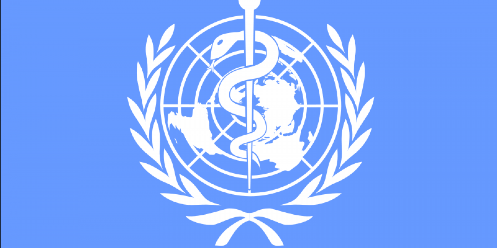 Digital Assistive Technology
Technologies and applications of ICTs that support persons with disabilities to live independently and fully participate in society. These include digital technologies that do not require a mobile phone as well as those that rely on mobile phones.
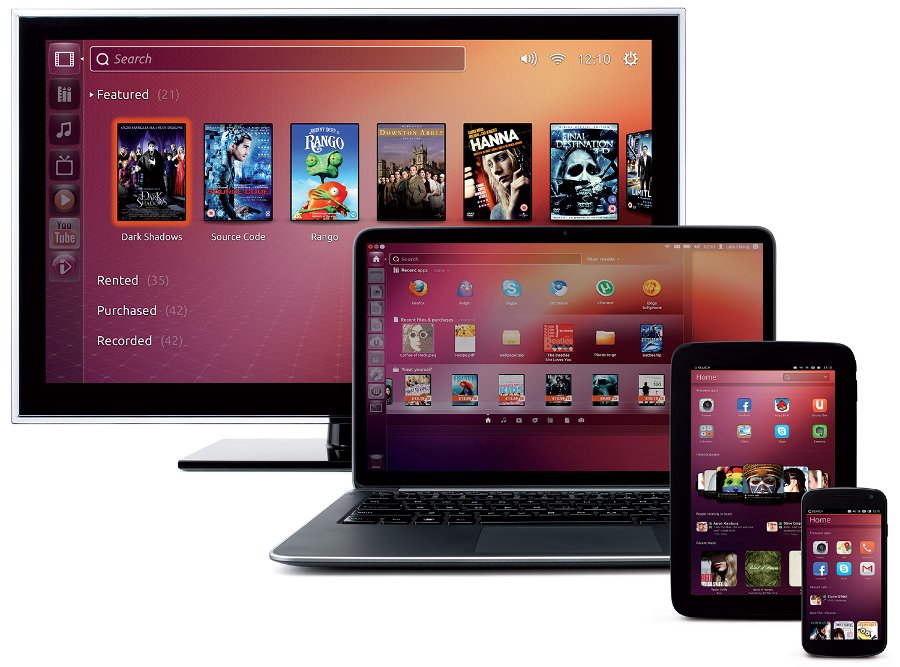 This Photo by Unknown Author is licensed under CC BY-NC
Who can benefit from Assistive Technology?
Anyone with a disability: preschool – adulthood
Students with dyslexia
Early school leavers
Ageing population
Employees
Prevent acquisition of work related injury
Retain staff who acquire injury
Anyone!
Technology trends
AT evolved from being a dedicated hardware to being software installed on a mainstream PC. With the adoption of Mobile Devices and app stores we saw a trend to making task specific apps rather than suites of tools. Other mainstream trends like wearable tech and smarthomes have also helped to make AT more mainstream and accessible to all.
Smart Homes
Wearable Tech
Computer Based AT
All about the Apps
Using Digital Devices
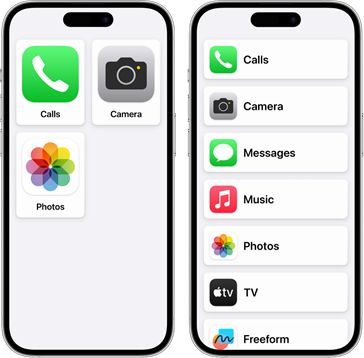 Phones
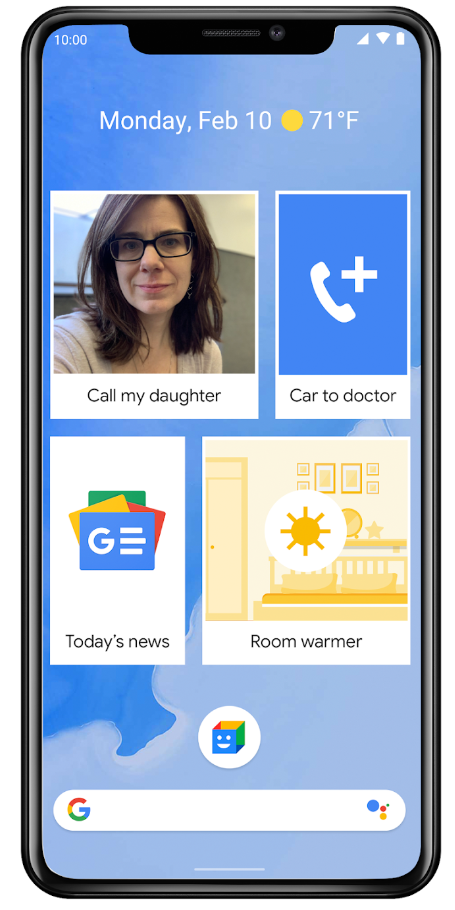 Android
Touch settings
Easy Mode – cleaner screen, larger icons, larger keyboard
Install “Big Launchers”
Action Blocks
iOS

Assistive Access 
Touch Accommodations
Back Tap
Zoom View
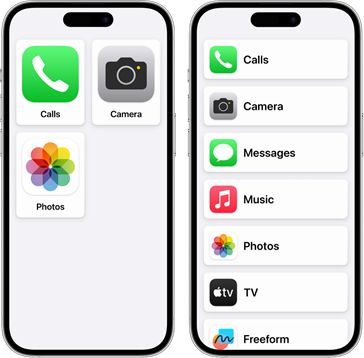 Larger button overlays - Android
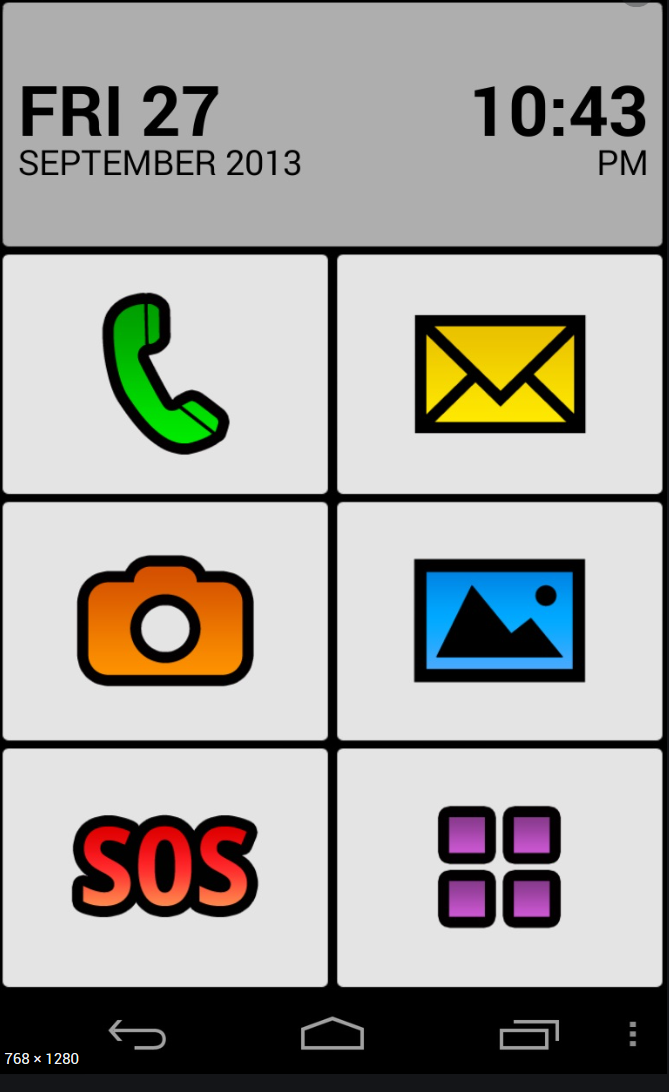 Big Launcher
Simple Launcher
Simple Mode
Senior Safety Phone
Non “Smart Phones”
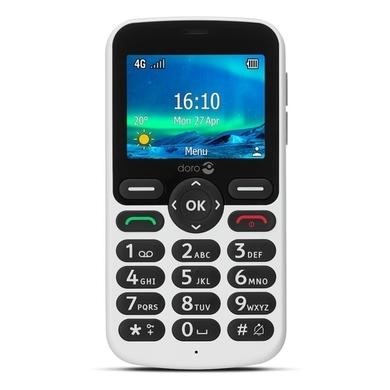 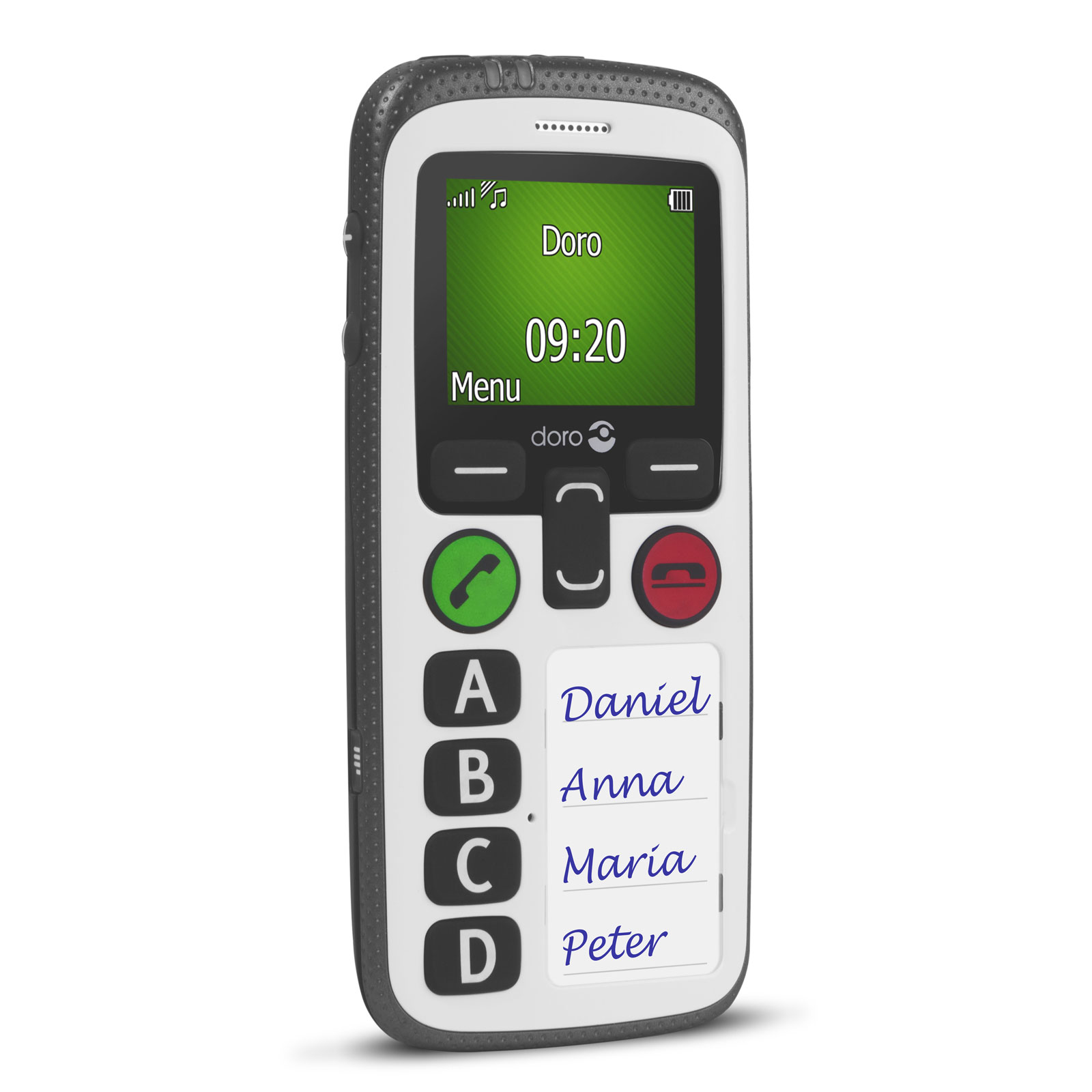 KaiOS
E.g. Doro Phones




Button Hybrid Phones
E.g. Nokia 3310
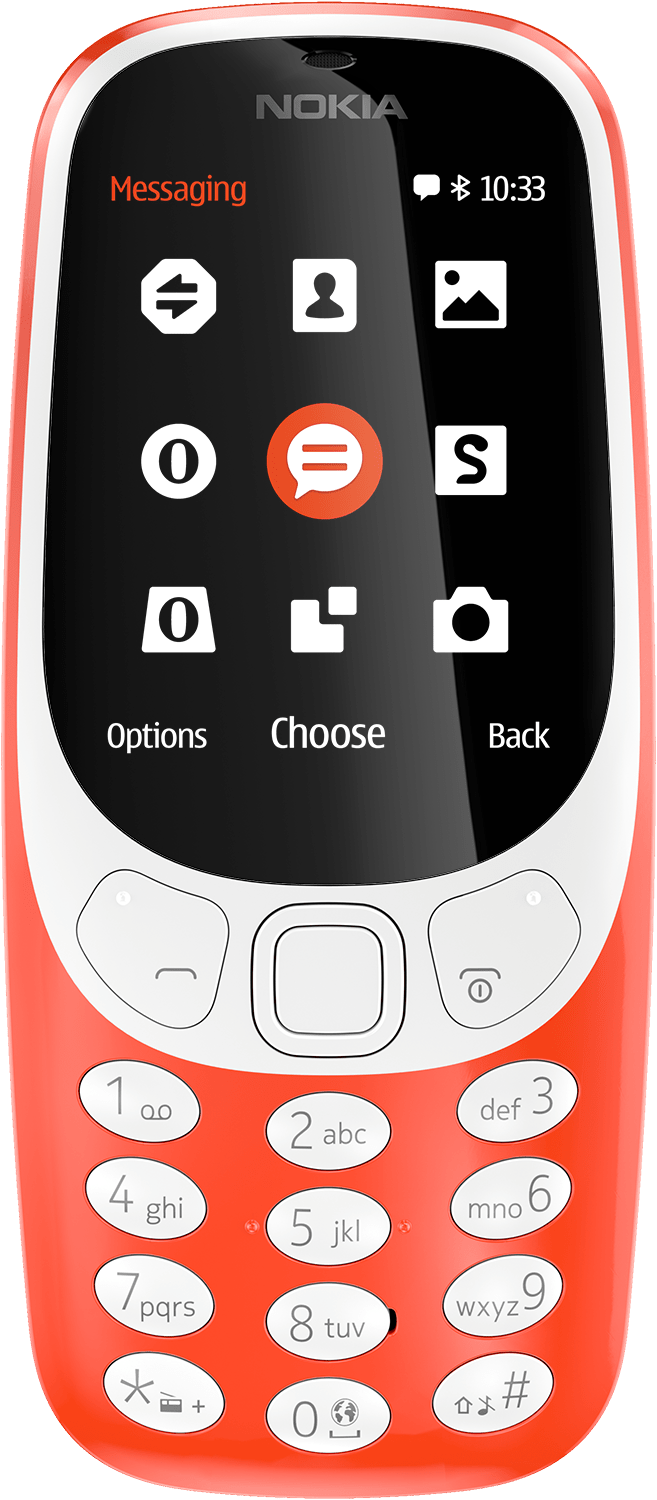 On your computer or tablet
Typing
Filter/Slow keys
Ignore brief keystrokes 
Slow down repeat rates
Sticky Keys
Sequential rather than concurrent key presses for shortcuts, capitals etc.
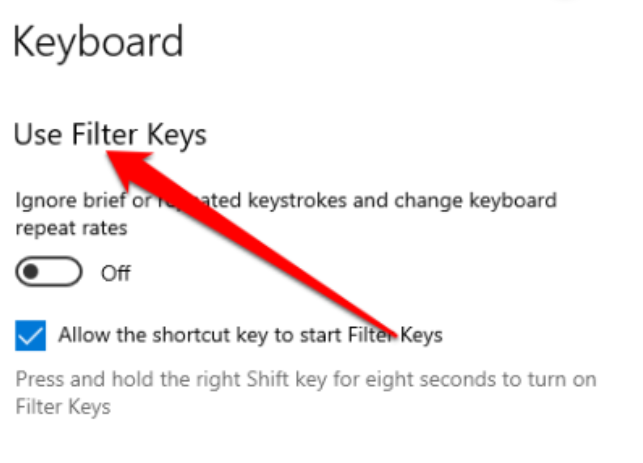 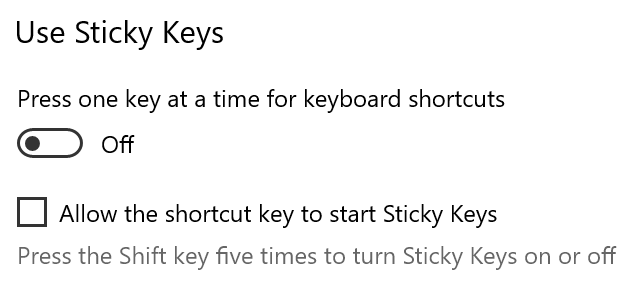 Keyboard Shortcuts
Use the keyboard when many use the Mouse
For menus – remember the underline rule
For dialogue boxes – TAB, SPACE, ENTER
For Buttons – ENTER, ESC, CURSORS
For Features – Look in Menus, Use HELP

For Windows:	
http://windows.microsoft.com/en-ie/windows/keyboard-shortcuts 
For Apple:
http://support.apple.com/kb/ht1343
For Android:
www.beginandroid.com/keyboard.shtml 
For Linux
http://community.linuxmint.com/tutorial/view/45
Hardware Options
Keyguards
Metal or plastic grid that sits over keys
Purchased with keyboard
Standard, compact or large variation
Springboard keyboard
Raised border around keys
Backlit
Antimicrobial surface
Designed by a person with a tremor
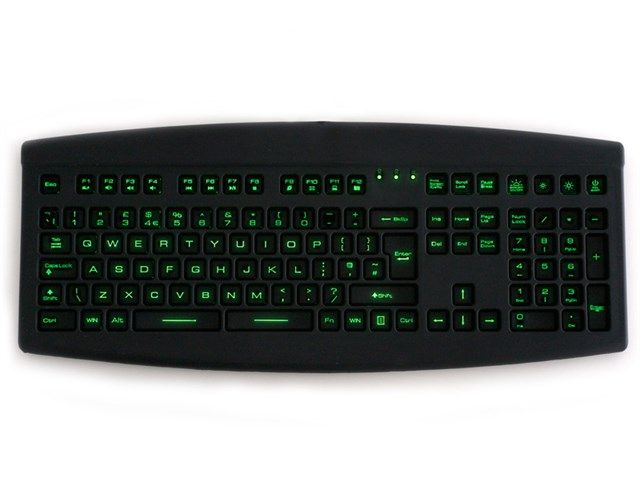 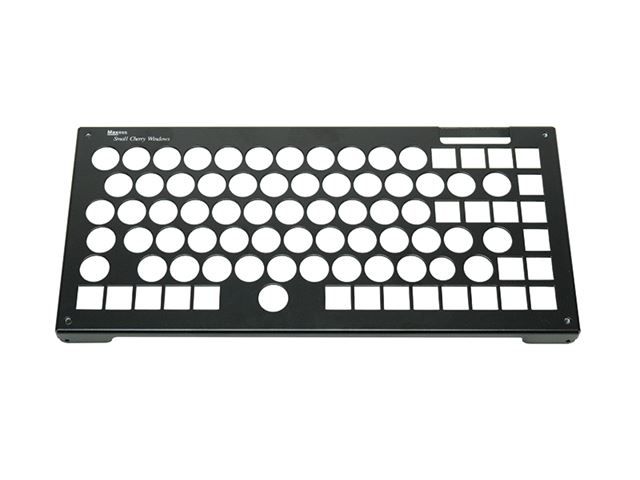 Mouse Cursor Adjustments
Increasing size of cursor
Changing cursor speed & buttons
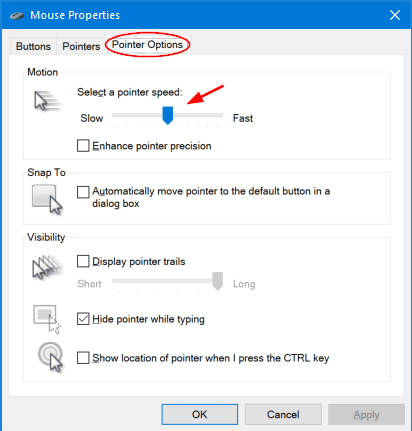 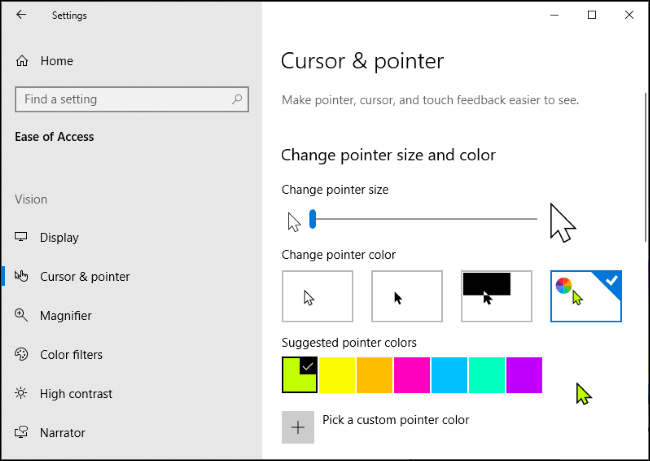 Alternative Types of Mice
Touchpad
Joystick
Rollerball mice
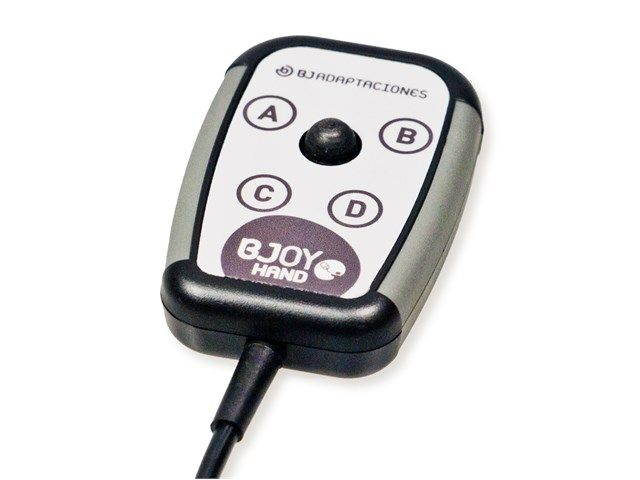 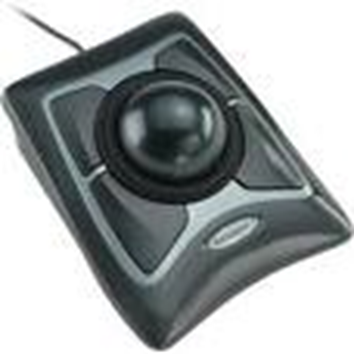 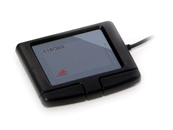 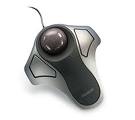 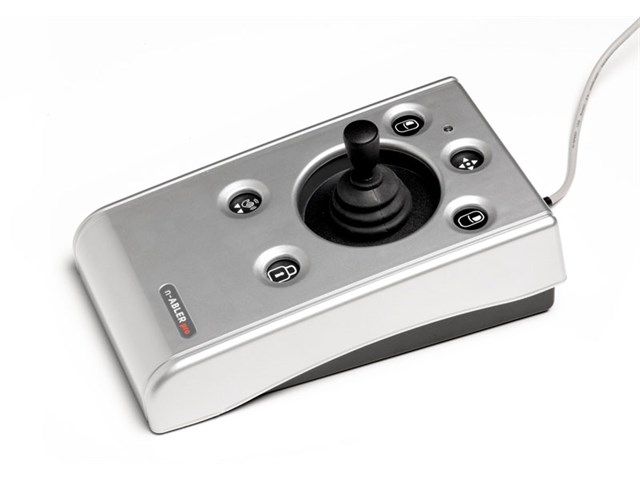 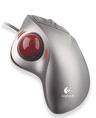 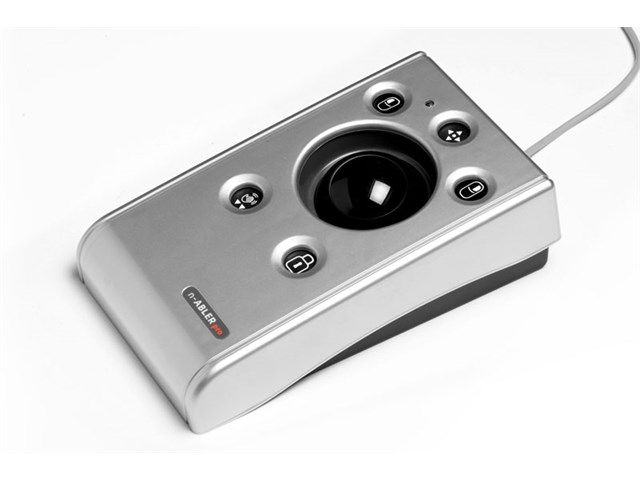 SteadyMouse Software
AMAneo BTI Mouse Adapter
Speech Recognition
Speech Recognition – What is it?
Types of Voice Recognition
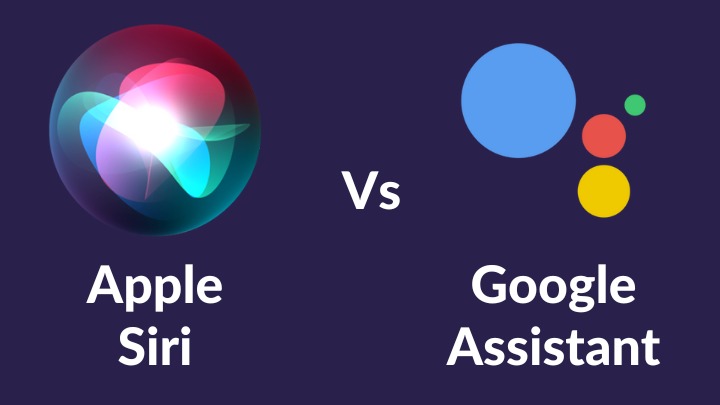 Voice/virtual assistants on Phones and Tablets
Siri (callscotland.org.uk)
Android (callscotland.org.uk)
Voice assistants – stand alone:
Alexa
Google Home/Nest
Apple HomePod
This Photo by Unknown Author is licensed under CC BY-NC
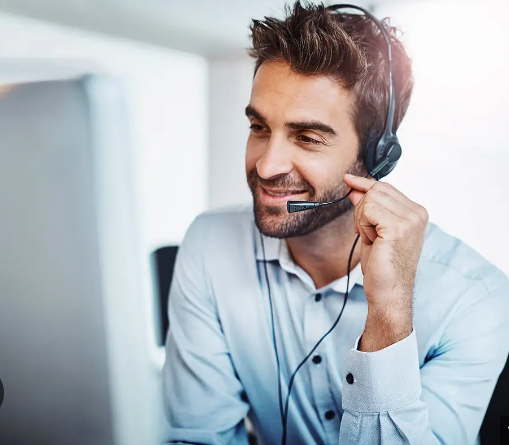 Computer-Based Speech Recognition
Computer based
Google Voice Typing
Dictate in office 365
Dragon Naturally Speaking
Dragon Anywhere
Voice  - Amplification
Voice amplifier
Standalone
Purpose made
Different price points
Amplification apps
Loud and Clear (iOS and Android) – exercises to work on regulating volume



Multiple amplifier apps, that use your phone as a microphone with a Bluetooth speaker e.g.
Megaphone: Voice Amplifier 
Microphone Amplifier
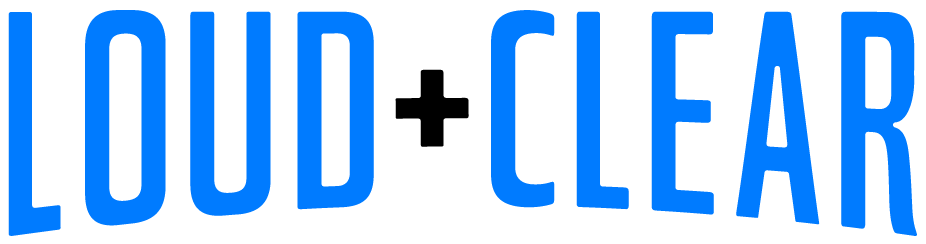 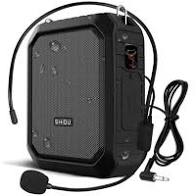 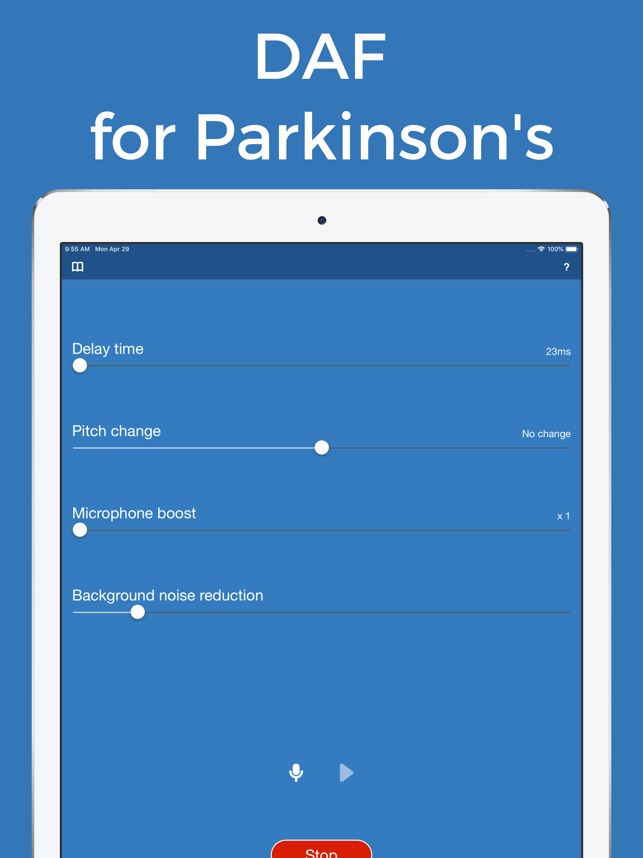 Voice Rate and Monitoring
Conversation Paceboard iOS
Speech Pacesetter iOS
Speaker Coach in MS Teams
Teleatherapy
DAF Pro iOS, Android
Reminders and Organisation
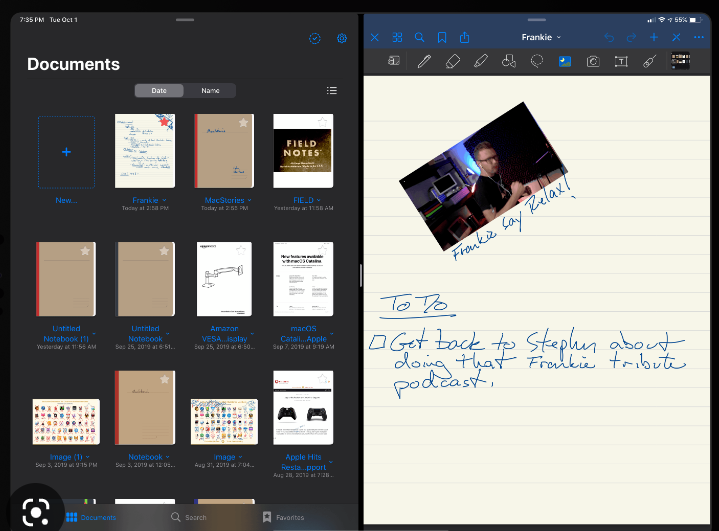 Reminders: Options
Use phone alarms/calendars	
Can insert using Voice Assistant
Name alarms
Use inbuilt note apps – Notes, Google Keep
Download apps i.e. GoodNotes
Checklists/Notes
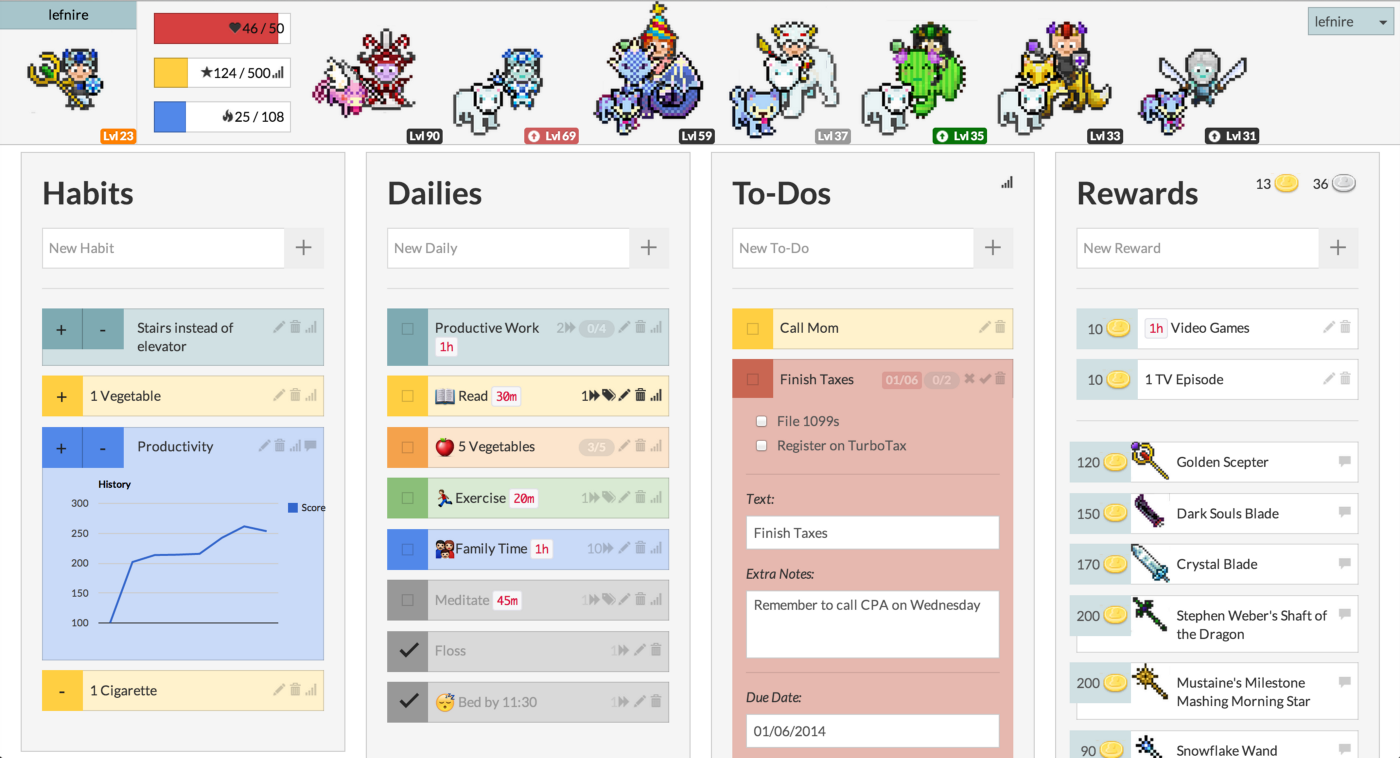 Its Done 
Habitica
Trello
ToDoist
Any.Do
Routinery

OneNote/EverNote
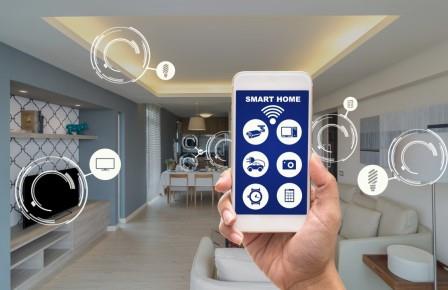 SmartHome Technologies
This Photo by Unknown Author is licensed under CC BY-SA-NC
Smart homes – What can you control?
Example of a Smarthome
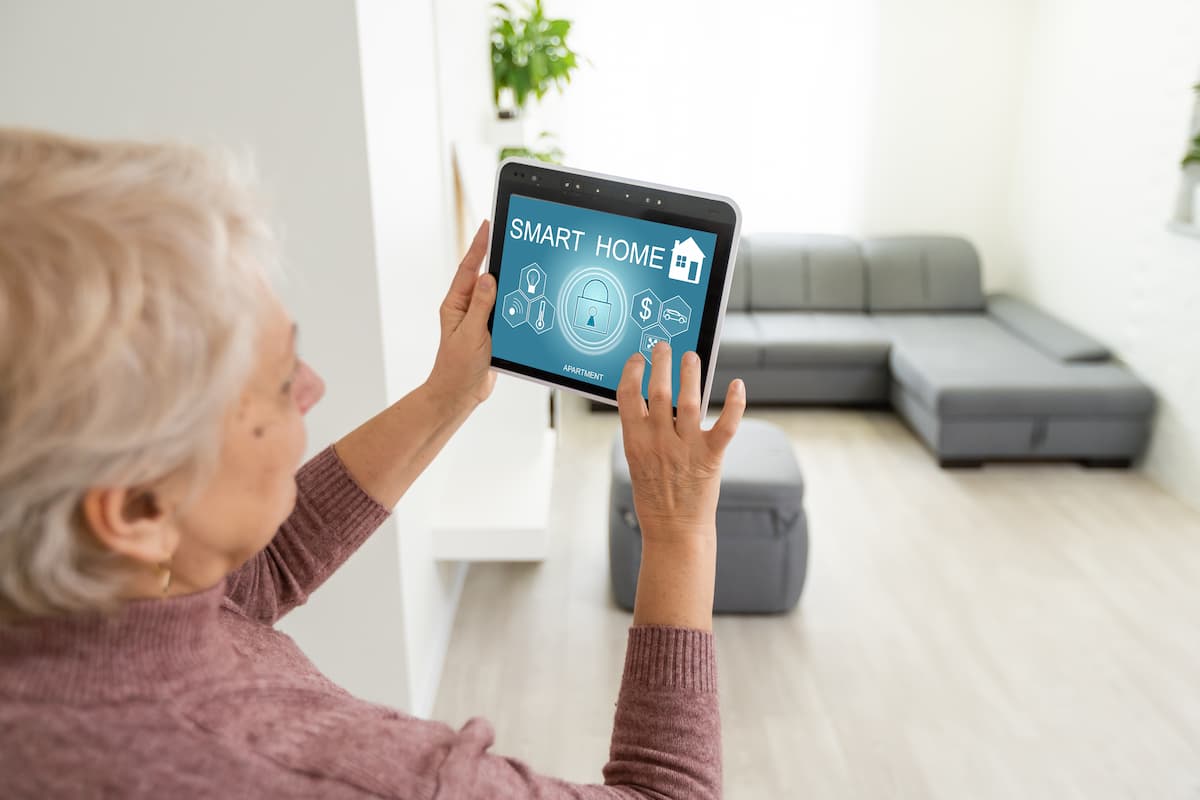 What does Independent Living mean?
Independent Living: Wellbeing & Self –Esteem

Autonomy
Privacy – time alone
Changed relationships
Independence
Part of a community
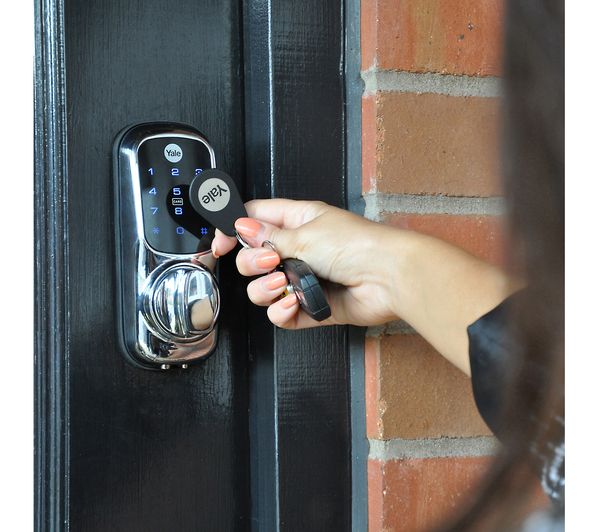 Home security
Door/lock openers
Intercoms
Video doorbells
Light and ventilation
Window openers
Blind/curtain openers
Light controls
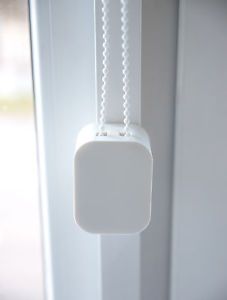 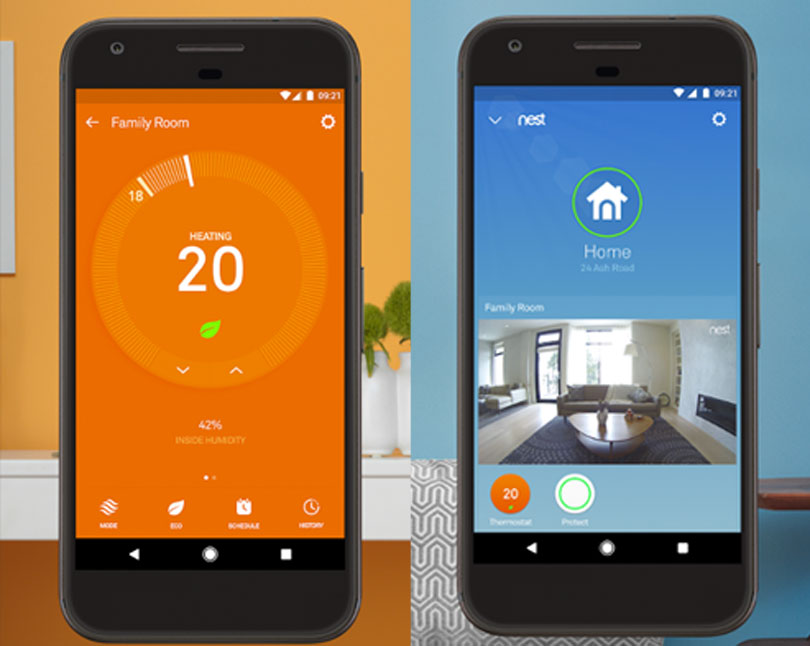 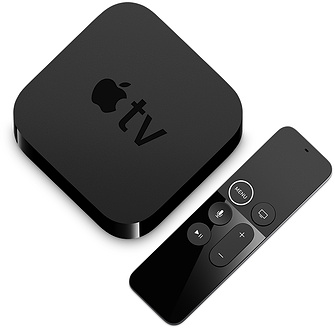 Appliance controls
Heating controls
Appliance controls
Entertainment controls
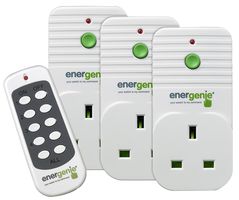 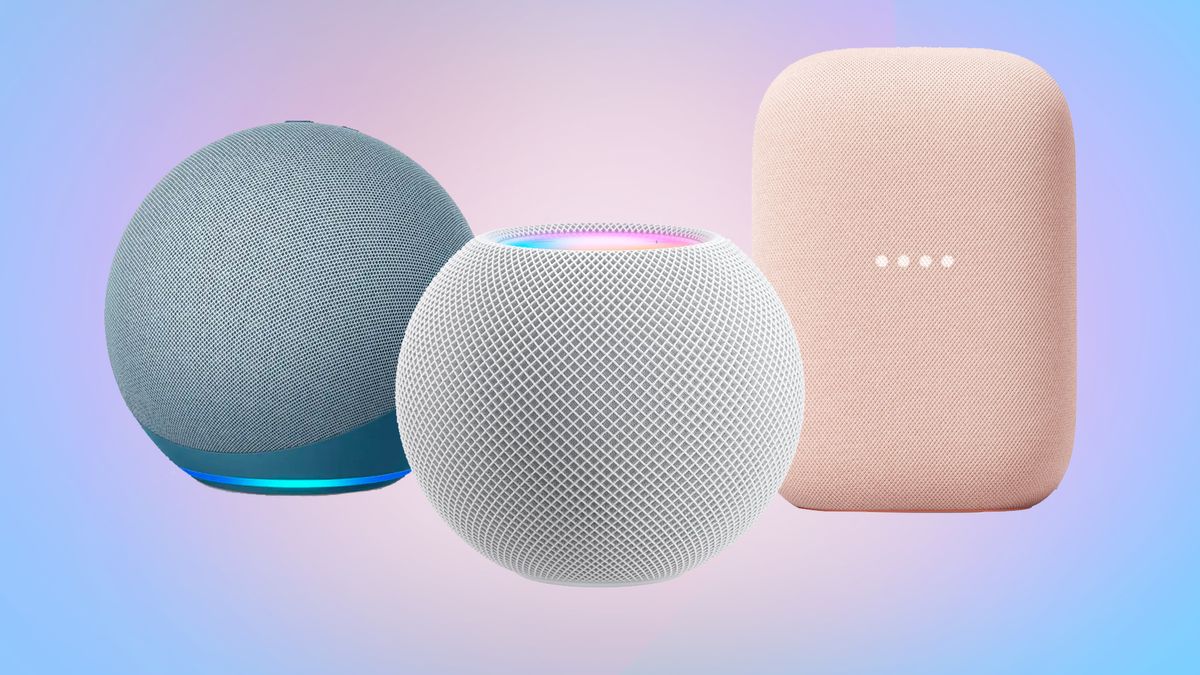 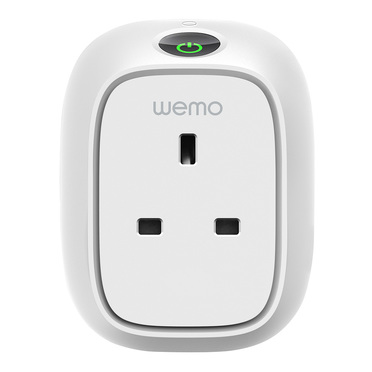 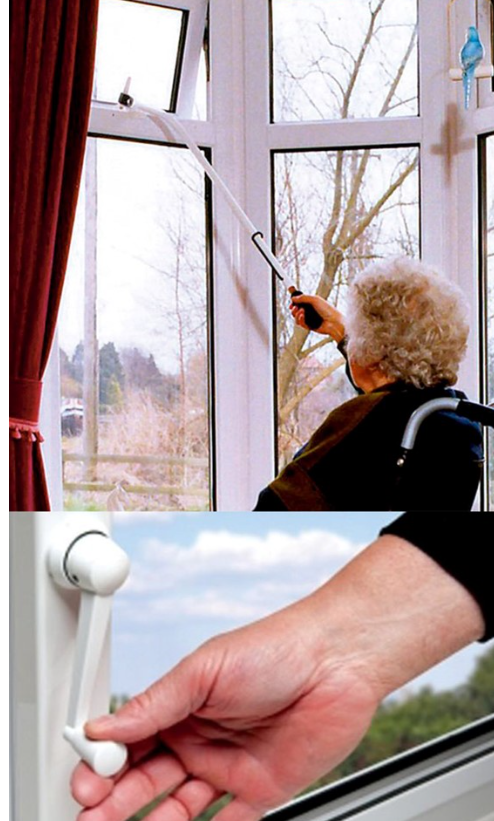 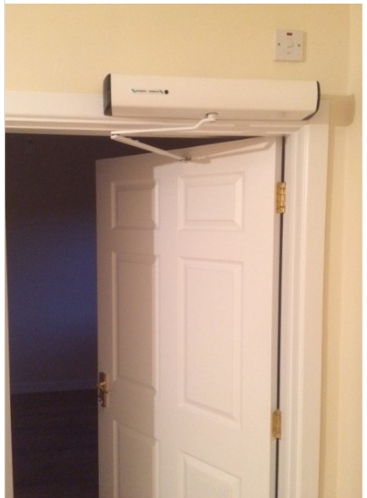 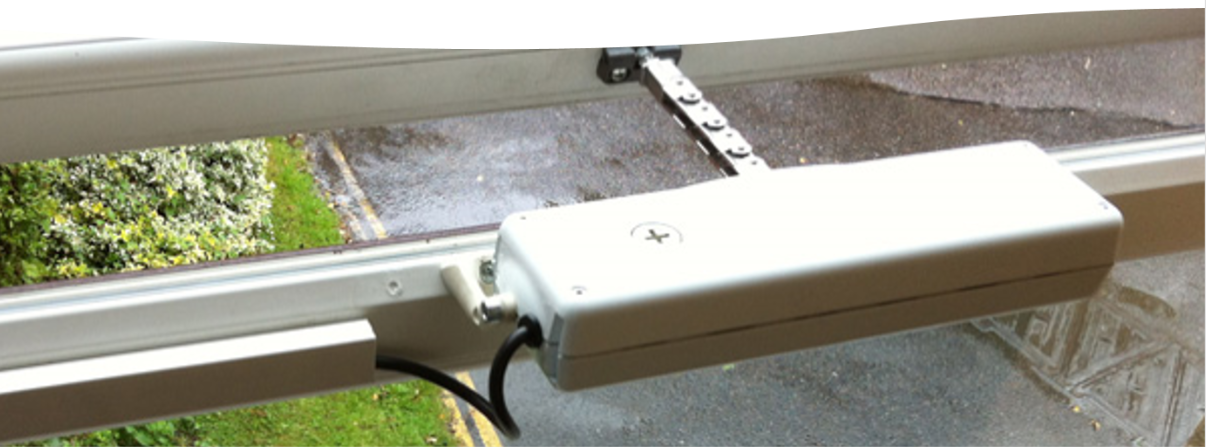 More Traditional Environmental controls
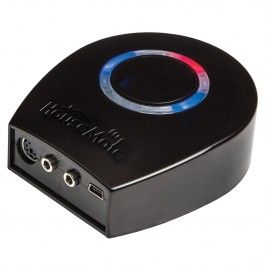 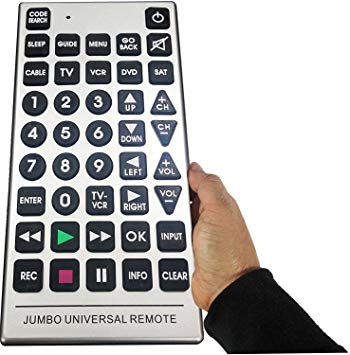 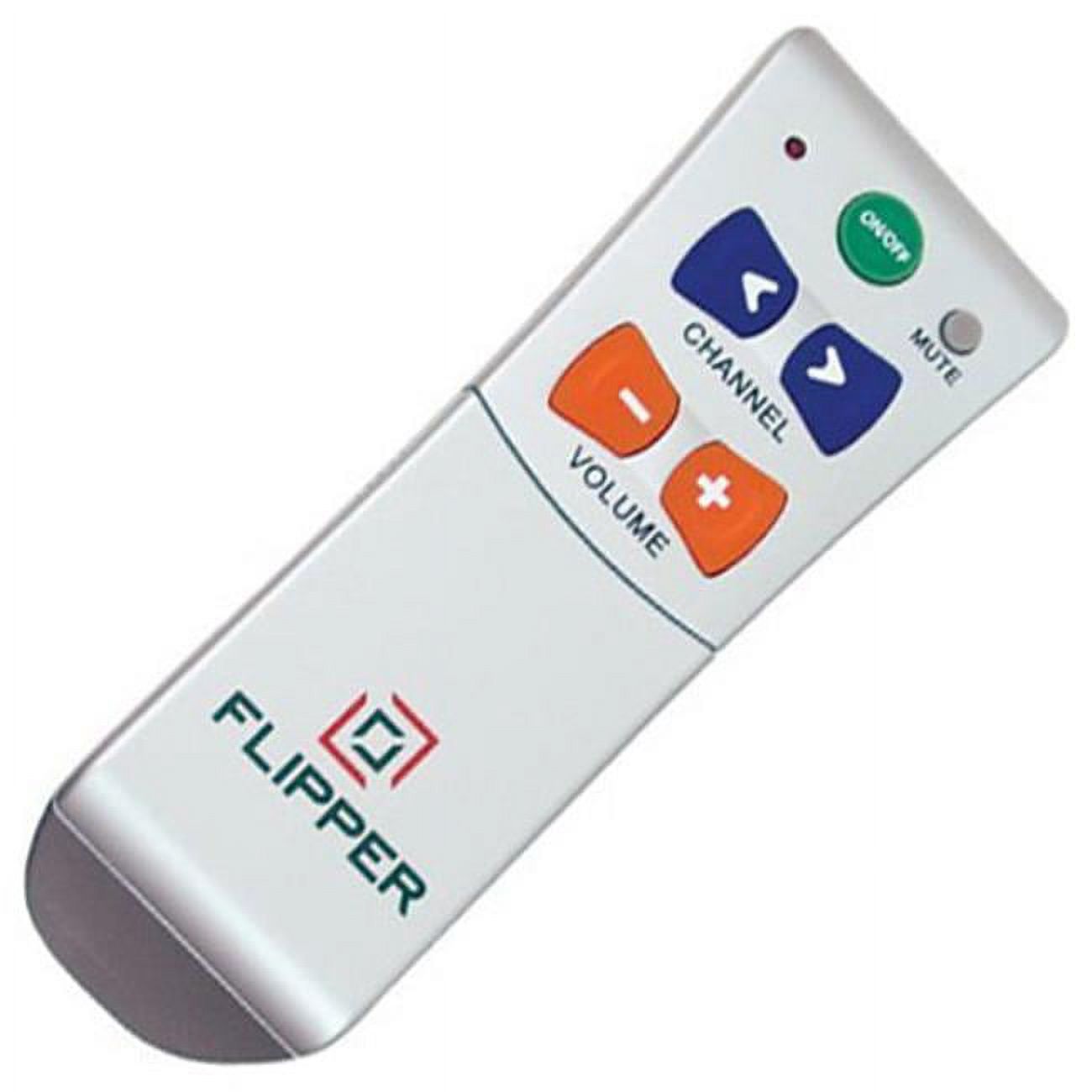 Entertainment controls
Safety while out and about
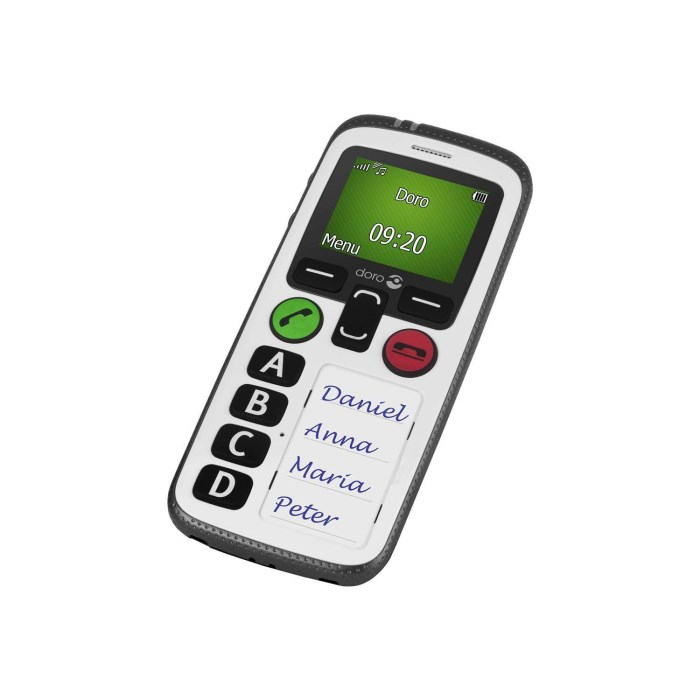 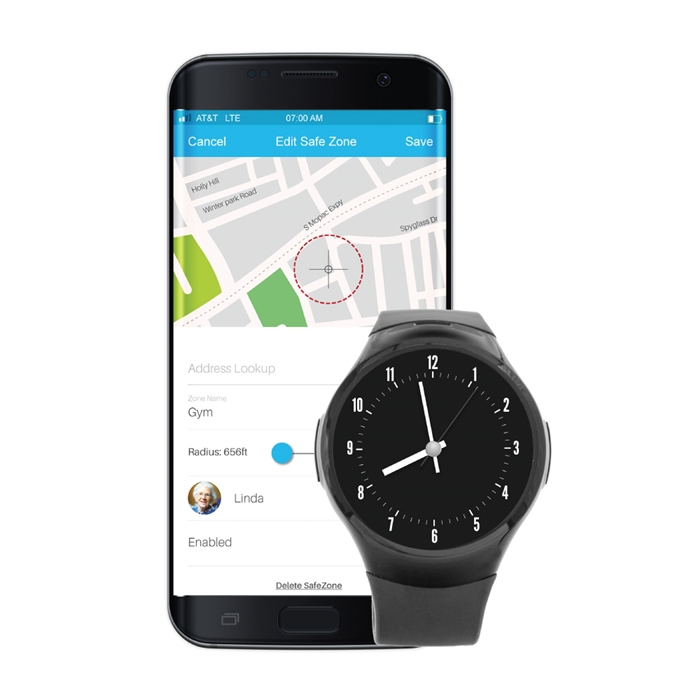 GPS inbuilt into phones, 
SOS buttons
Fall detectors
Money management – i.e. Seeing AI
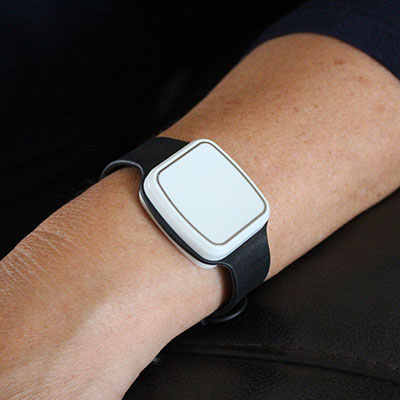 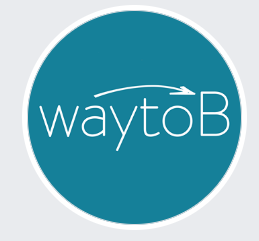 Traditional monitoring systems
Pendant Alarm
A pendent to activate the alarm is worn around the neck or wrist.
When the pendent alarm is activated in an emergency, it dials a 24 hour monitoring centre or up to 5 pre-assigned numbers, connecting the user to support.
Help by assessing the situation and contacting the necessary contact or emergency services to assist.
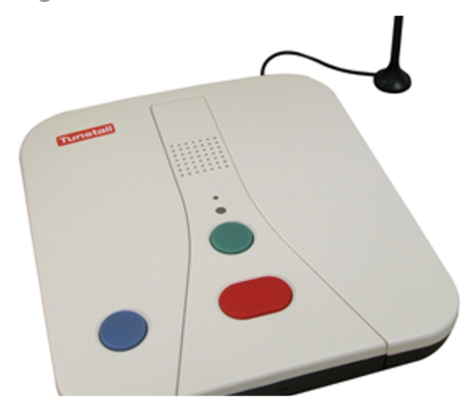 For further connection:enableireland.ie/atenableirelandat.ie: range of e learning courses: free, paid, accreditedAtandme.comFreedomtech.ie@atandme @freedomtech_irlyoutube.com/enableirelandat
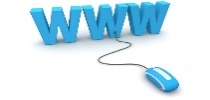 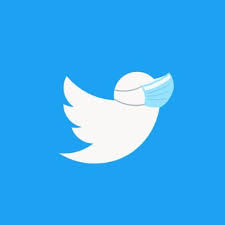 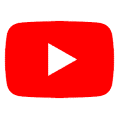 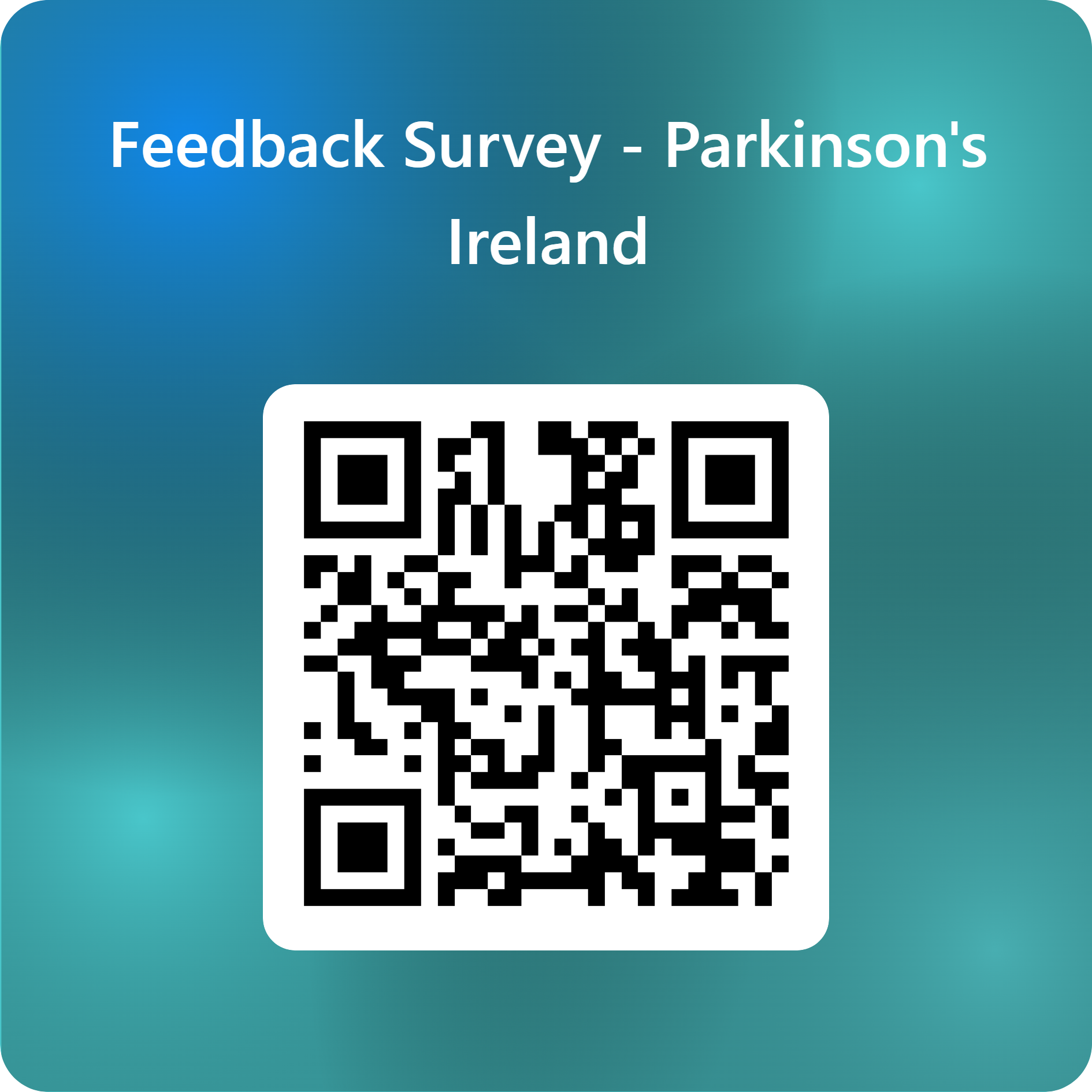 Please complete our feedback survey at the link below:
Parkinson’s Ireland Feedback Survey